THE
Your Unit 
Patch / Crest 
Here.
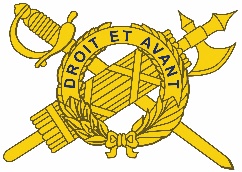 IG UPDATE
Volume 22-3, February 2022
IG Update 22-3: Guidance on Personnel Actions for COVID-19 Vaccine Refusal
On 31 January 2022, the Secretary of the Army signed Army Directive 2022-02, which established personnel policies and procedures for unvaccinated individuals seeking accession into the Army and Soldiers who refuse the COVID-19 vaccination order. This directive applies to Soldiers of the RA and Soldiers of ARNG/USAR serving in active duty status for more than 30 days. 
 Refusal is defined as those Soldiers who:
Have received lawful orders to be fully vaccinated, 
Have been provided reasonable opportunities to receive the vaccine, 
Have made final declination of immunization, and 
Do not have pending or approved medical or administrative exemptions (including religious).
 
Commanders’ Responsibilities:
All Soldiers (as previously defined) must be fully vaccinated against COVID-19 (not including pending/requested exemptions), and effective immediately, commanders will initiate involuntary administrative separation proceedings for Soldiers who refuse vaccination.

Enlisted Soldiers:
  Commanders will initiate separation per AR 635-200, with the basis for separation as “Commission of a Serious Offense.”
  If an enlisted Soldier remains unvaccinated after receiving a recommendation for retention/approval for retention, he/she will be subject to removal under Secretarial Plenary Authority.
 Refusal of the COVID-19 vaccination order cannot be the sole reason for an RA enlisted Soldier’s entrance into QMP.

Commissioned/Warrant Officers:
  Commanders will initiate separation per AR 600-8-24, with the basis for separation as “Misconduct, Moral or Professional.”
  Involuntary separation for probationary officers (less than 5 years RA/3 years USAR/WO) will be processed under notification procedures, with final decision/Separation Authority as DASA (RB).
  If a board of inquiry determines that a non-probationary officer should be retained for duty, the SCA will close the case. However, if BOI determines the officer should be separated, SCA will recommend retention/separation and DASA (RB) will make the final decision.
  Commanders will not submit a request for involuntary separation if an officer submits an unqualified resignation 30 days from the date of AD 2022-02, and final separation is on or before 1 July 2022.
 
Cadet/Cadet Candidates: 
All cadets/applicants for a commissioning program must be vaccinated against COVID-19 (not including pending/approved medical/admin/religious exemption). 
Current pre-commissioning cadets who refuse vaccination will be processed for disenrollment/separation.
For USMA cadets/USMAPS cadet candidates, USMA will initiate admin separation/disenrollment proceedings per AR 150-1, with the basis for separation as “misconduct.”
For SROTC cadets, USACC will initiate disenrollment proceedings per AR 145-1, with the basis for separation as “Inaptitude for Military Service.”
OCS candidates must be fully vaccinated before attending school, refusal results in removal under AR 350-51.
Your Unit Name Here
Commanding General
MG Soldier Q. Public
Command Sergeant Major
CSM Soldier Q. Public
Command Inspector General
LTC Soldier Q. Public
Inspector General NCOIC
SGM Soldier Q. Public

IG Points of Contact
Unit IG Office
Building 1234
Hooah Drive
Fort Swampy LA 55555
Unit IG Website
http:\IG-bla-bla-bla.mil
Unit IG Office Email
IG-bla-bla@mail.mil
Unit IG Hotline
555-555-5555
Unit IG Office
555-555-5555
)
THE
Your Unit 
Patch / Crest 
Here.
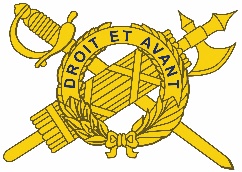 IG UPDATE
Volume 22-3, February 2022
IG Update 22-3: Guidance on Personnel Actions for COVID-19 Vaccine Refusal
Exceptions:
Retirement: 
  Soldiers must submit their retirement requests no later than 30 days from the date of AD 2022-02, and include a final separation date of on or before 
1 July 2022. 
  Soldiers eligible to retire on or before 1 July whose pending exemption requests are denied have 14 days from final action or 30 days from the date of AD 2022-02 to submit a retirement request with final separation as on or before 1 July, or 120 days from final action date on the exemption request.
Officers and enlisted Soldiers who are currently being processed through the MEB/PEB will be processed in accordance with current policies/regulations.
Potential Consequences:
*Enlisted Soldiers, WOs, or Commissioned Officers removed from service as a result of vaccine refusal: 
  may lose certain benefits such as recoupment of special pay and bonuses, and loss of the GI Bill and VA benefits. 
  are not eligible for separation pay and may be subject to termination and recoupment of any special or incentive pay.
 may be required to repay the unearned portion of the pay or benefit in accordance with current policy regulations.
  SECARMY has withheld the authority to impose non-judicial and judicial actions based solely on a Soldier’s refusal of vaccination.
Unvaccinated Soldiers who have a pending exemption will not PCS (exceptions approved by SECARMY).
*Each case is evaluated individually.
References
Army Directive 2022-02 (Personnel Actions for Active Duty Soldiers Who Refuse the COVID-19 Vaccination Order and Accession Requirements for Unvaccinated Individuals).
AR 635-200 (Active Duty Enlisted Administrative Separation).
AR 600-8-24 (Officer Transfers and Discharges).
AR 150-1 (United States Military Academy Organization, Administration, and Operation).
AR 145-1 (Senior Reserve Officers’ Training Corps Program: Organization, Administration, and Operation).
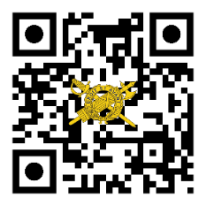 ig.army.mil